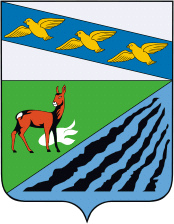 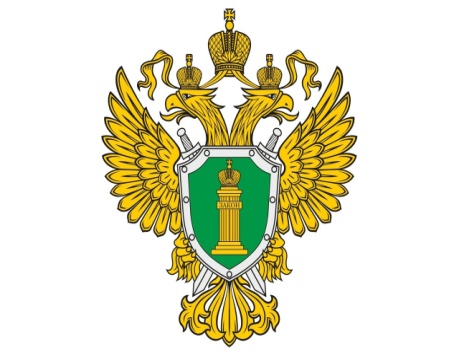 Прокуратура Медвенского района  Курской области
Администрация Медвенского района  Курской области
Наркотики – это тюрьма.
              Наркоман готов на все ради дозы .
            Незаконные торговля и распространение наркотиков-это преступления, за совершение которых  следует неминуемое  наказание до 20 лет лишения свободы 
(ст. 228.1 УК РФ)
Статья 228 УК  РФ
Незаконные приобретение, хранение, перевозка, изготовление, переработка наркотических средств, психотропных веществ или их аналогов, а также незаконные приобретение, хранение, перевозка растений, содержащих наркотические средства или психотропные вещества, либо их частей, содержащих наркотические средства или психотропные вещества наказывается лишением свободы до 15 лет.
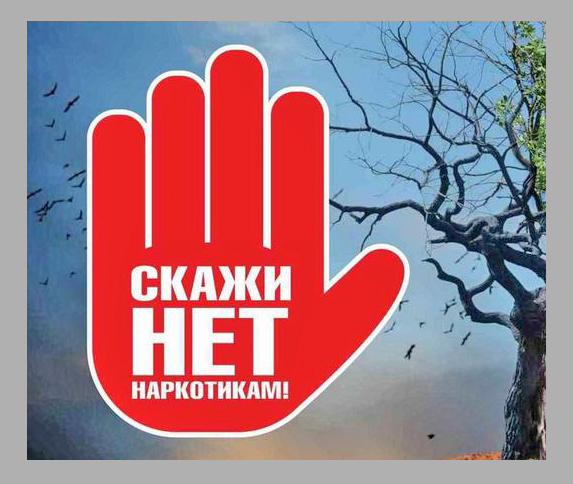